Nucleotides
Lesson 1
Task: Flip Learning
http://www.youtube.com/watch?v=8kK2zwjRV0M
Watch the video and answer the questions
[Speaker Notes: To complete by start of this lesson]
Key Term Worksheet IDEAS
This is simply a sheet listing words that students should be able to define and relate to each other when they have studied this module. It can be used in various ways: 
Use at the start of the topic for students to assess their initial familiarity or to tick off as work progresses 
colour-code or join groups of words judged by students to belong together 
categorise the words in a table or mind diagram as molecules, processes, monomers, polymers, organelles, enzymes, bonds, etc. 
enclose words related to the same topic or level of organisation within lines of different colours to make a Venn diagram 
cut out the words and re-arrange them into groups according to different criteria, eg order of size of molecules or cell structures, order of use of each component in protein synthesis 
define the words 
use the words to play hangman or a ‘pictionary’ style game 
match the words to the syllabus outcomes (a-g) 
use at end of topic to write a summary of topic 2.1.3 usi
[Speaker Notes: Could also use to assess after flip learning, pick whichever task you want to do]
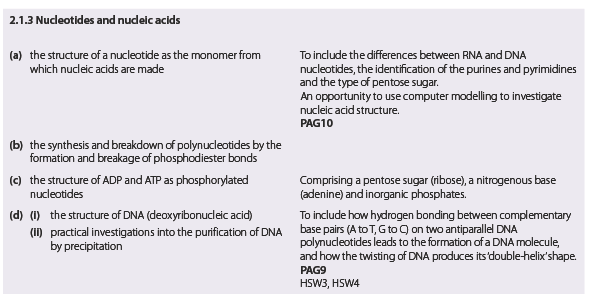 Learning Objective
Know about nucleotides
Success Criteria
Describe the structure of a nucleotide
Explain the synthesis and breakdown of polynucleotides
Compare the structure of ADP and ATP
Which bonds?
Peptide bonds - Proteins

Ester bonds - Lipids

Phosphodiester bonds  - nucleic acids

Glycosidic bonds – carbohydrates

All formed by condensation reactions
Describe the structure of a nucleotide
Nucleotides
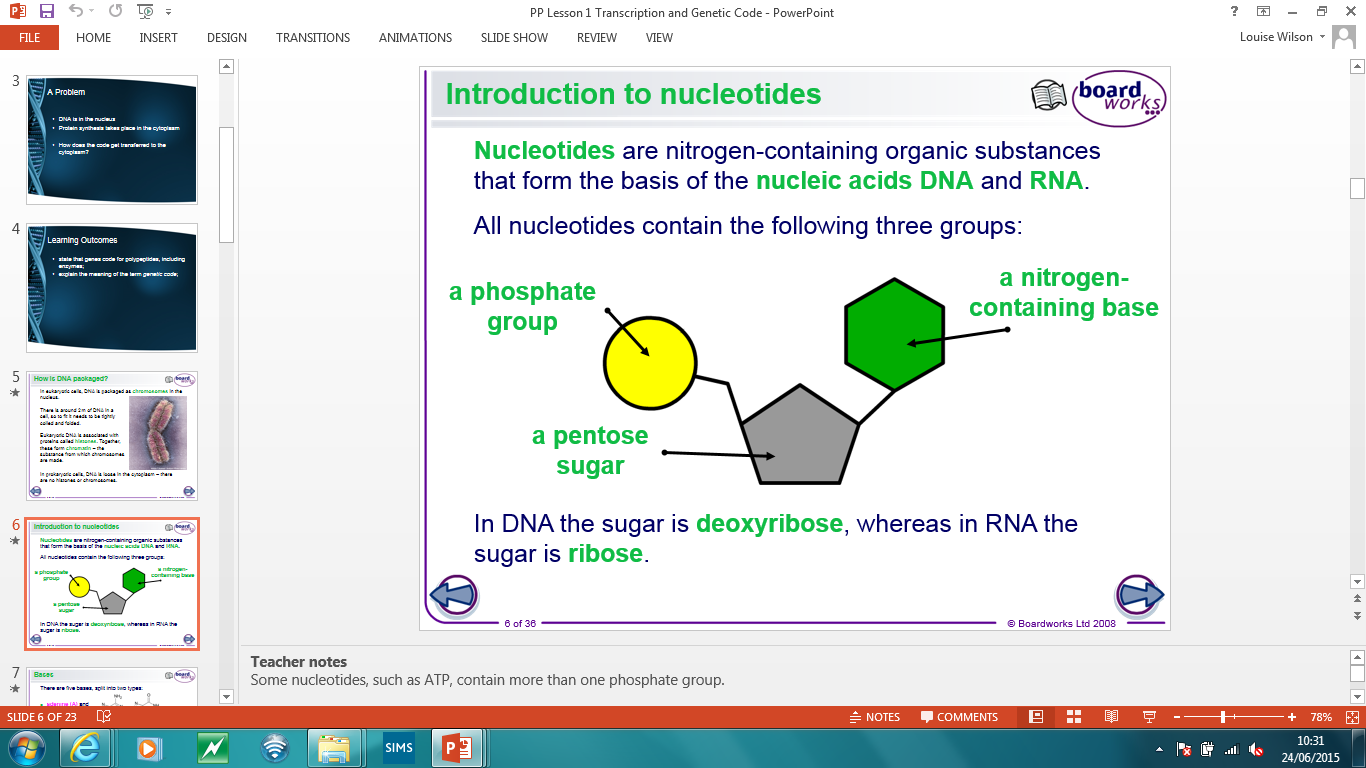 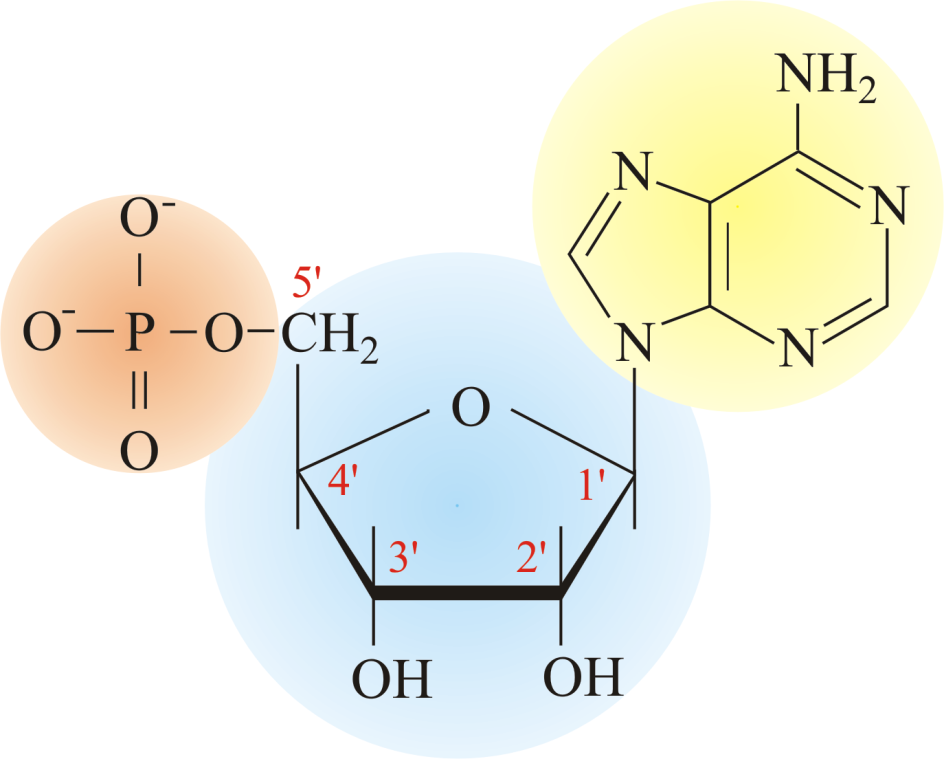 Monomer that makes up 
   a nucleic acid
Describe the structure of a nucleotide
Task: Compare & Contrast
DNA vs RNA nucleotides
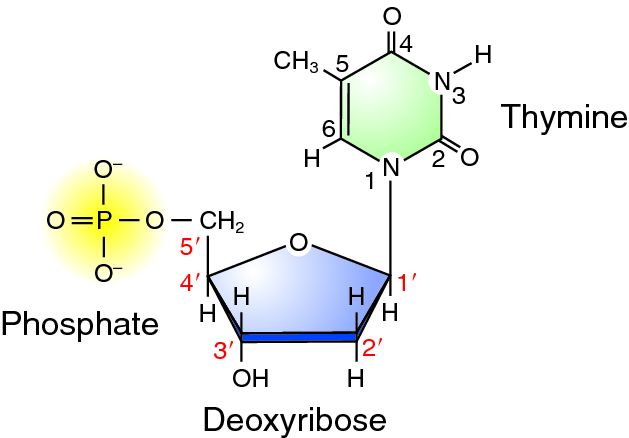 Nitrogenous Bases
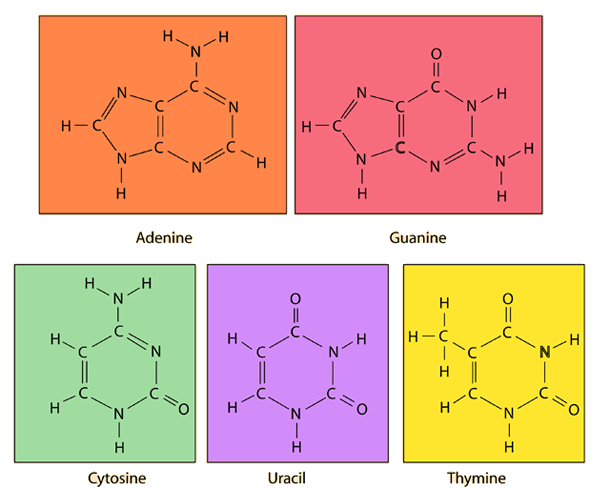 Adenine
Thymine
Cytosine
Guanine 
Uracil
Describe the structure of a nucleotide
Pyrimidine & Purine Bases
Purine always pairs with a pyrimidine base
Structure of DNA - Summary
Adenine = Thymine 
2 Hydrogen bonds
Cytosine = Guanine 
3 Hydrogen bonds

Deoxyribose sugar and phosphate backbone.
Pyrimidines:
Single ring. C and T
Purines: 
Double ring. A and G
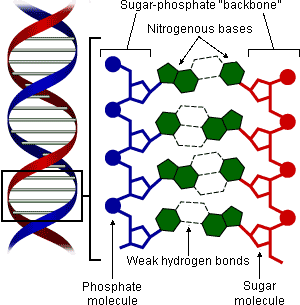 DNA is a polymer – several repeating units 
joined together. It is a polynucleotide.
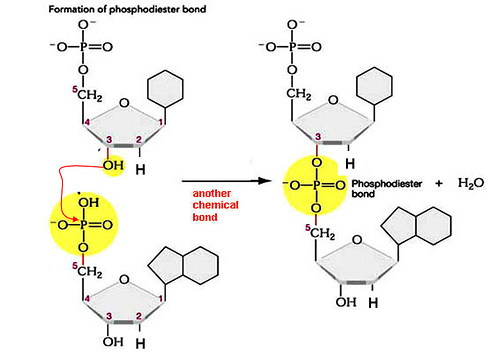 Polynucleotide formation
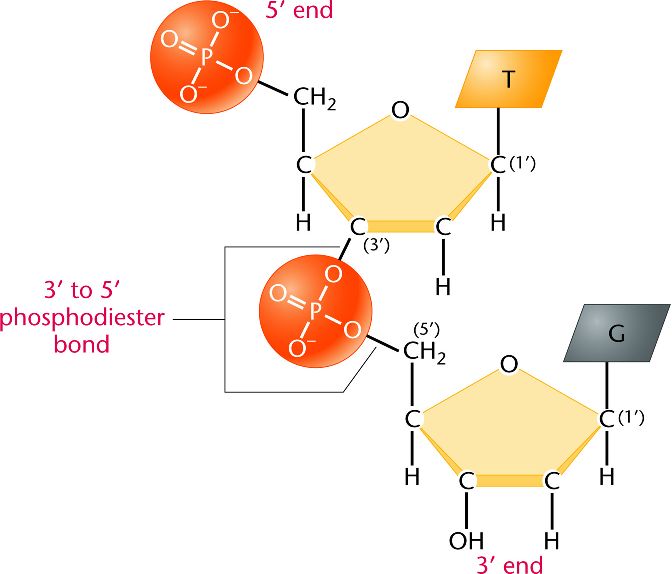 Phosphate
base
sugar
base
Phosphate
sugar
Explain the synthesis and breakdown of polynucleotides
Phosphodiester Bond
Ester bond forms between the 5th carbon on the pentose sugar and the phosphate group.  

This is the same as a normal ester bond but with the P in the phosphate group rather than a C.

A second ester bond forms between the phosphate and the 3rd carbon of the pentose sugar the other side, hence ‘diester’
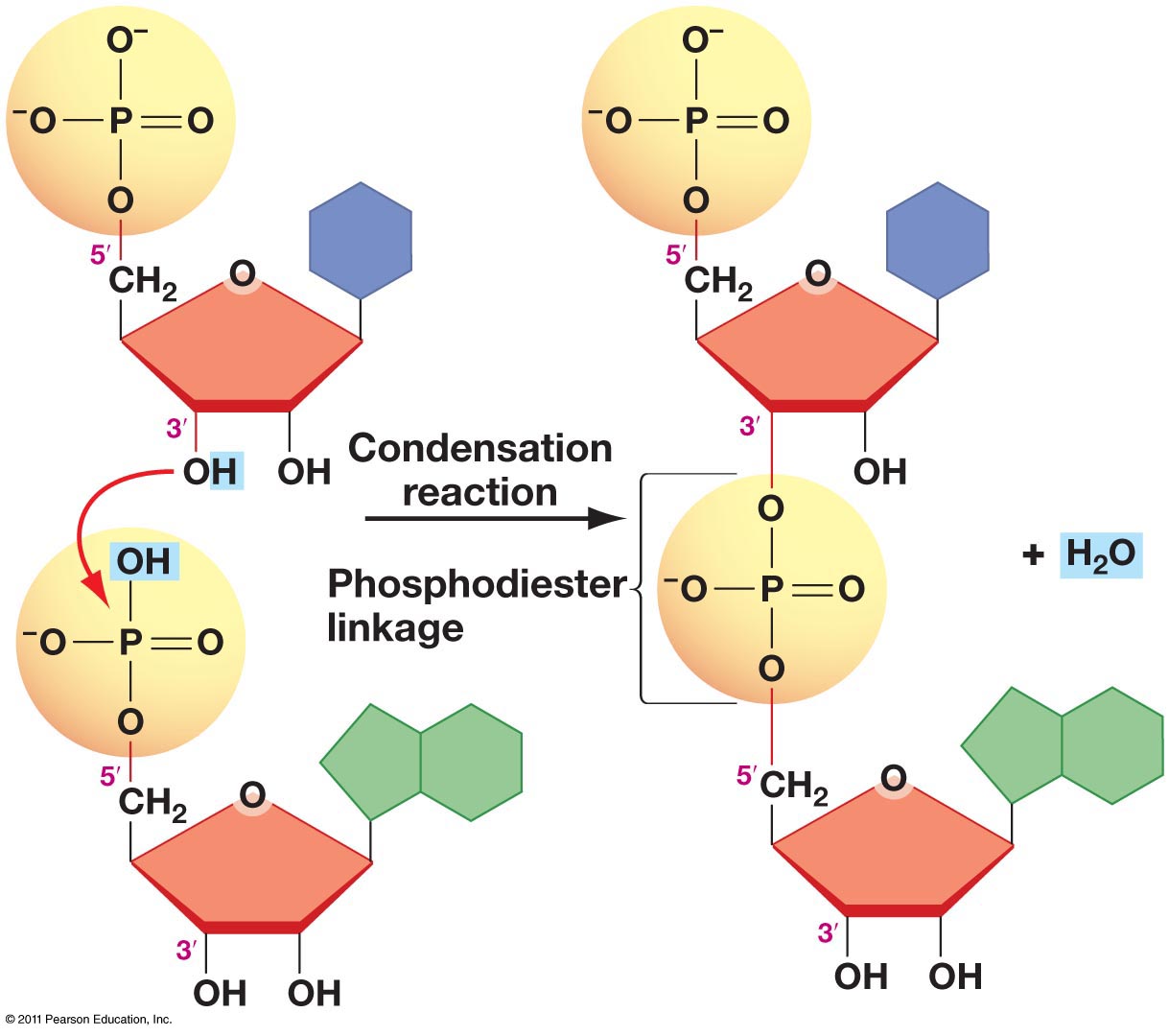 Explain the synthesis and breakdown of polynucleotides
Formation of a Polynucleotide
Breakage of a polynucleotide is the opposite, with a hydrolysis reaction
Compare the structure of ADP and ATP
Phosphorylated Nucleotides
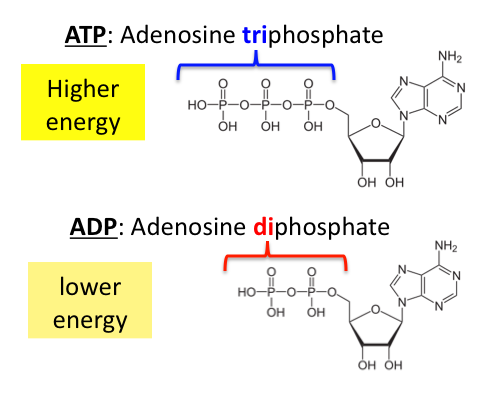 The third type of nucleotide. Do not form polynucleotides.
Compare the structure of ADP and ATP
Phosphorylated Nucleotides
ADP                                  ATP





Pentose sugar: ribose
Nitrogenous base: adenine
Inorganic Phosphate
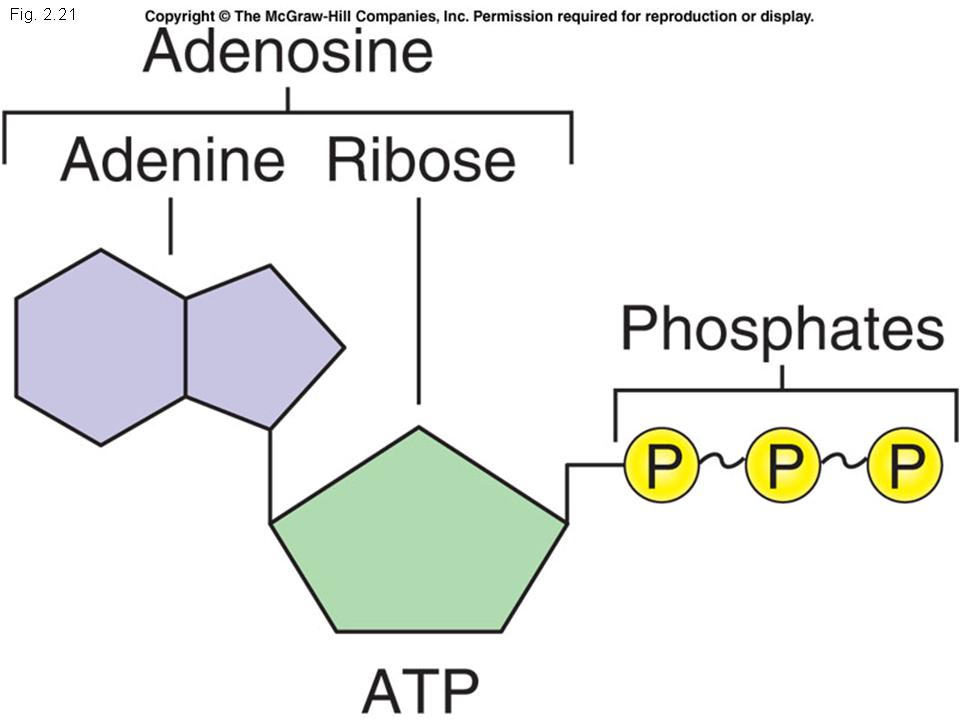 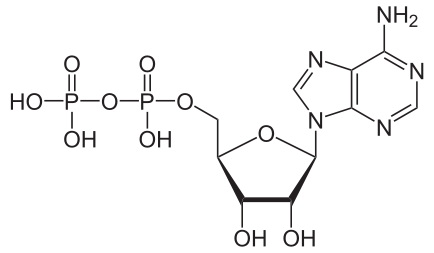 Phosphorylated Nucleotides
Compare the structure of ADP and ATP
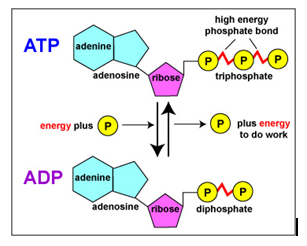 &                   ATP








Breaking off a phosphate group provides small packets of energy
Universal energy currency
Plenary
DNA Quiz Powerpoint